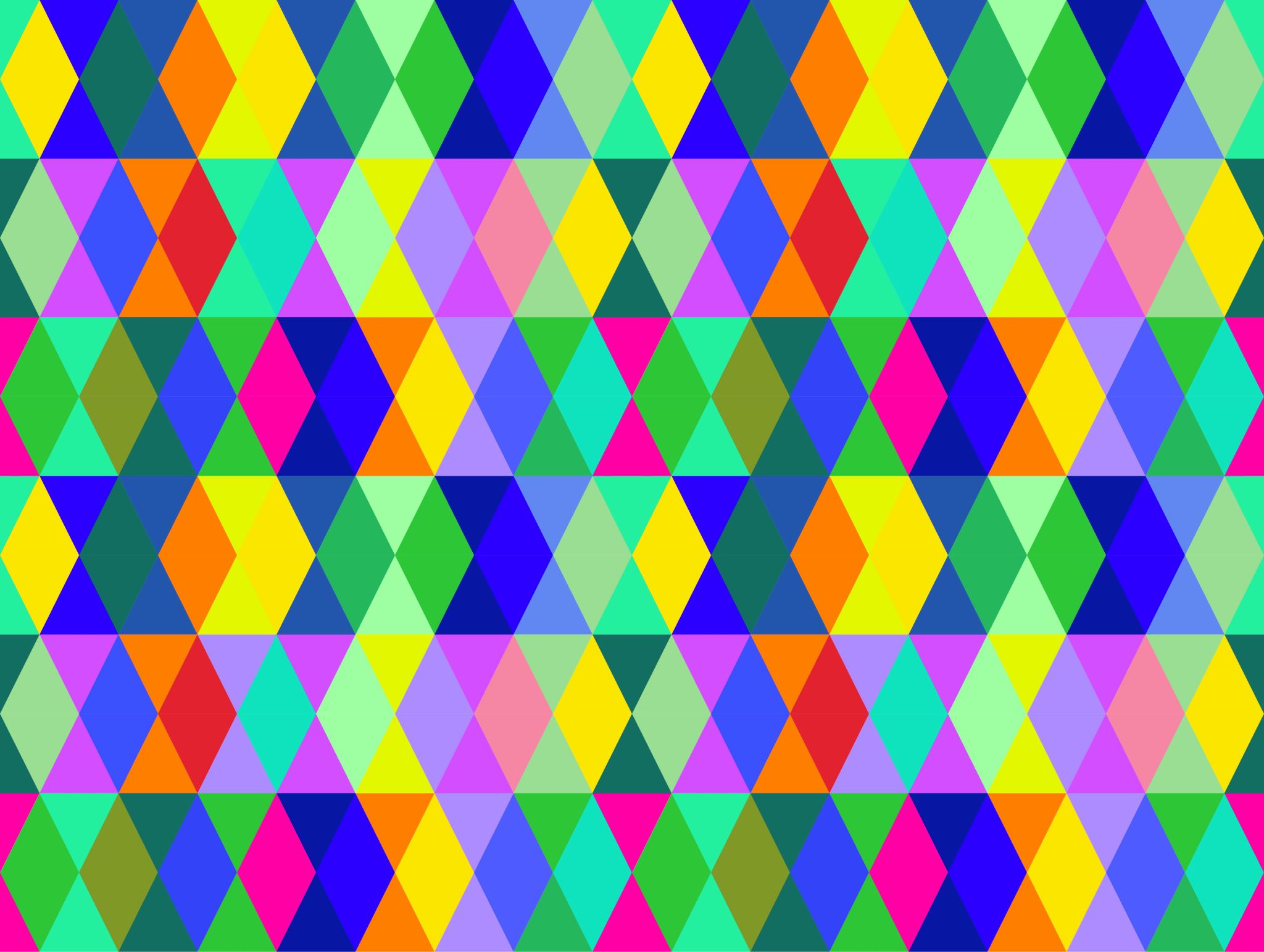 Basics of Object Oriented Programming
Rule 1 for making a class:
You’re making a type (like int, string, bool, etc.)
It is complex (meaning we’re grouping together all properties and functions we want our type to have)

Rule 1: Think of all the fields and functions we want grouped together:
Example:
Student: 
Possible fields: you’d want last name, first name, id, year, major for fields, 
Possible functions: You might want getName, getMajor, getID for functions

Game: 
Possible Fields: num_of_players, board, score, maybe which_players_turn as fields 
Possible functions: playGame, playTurn, see_if_won, see_if_lost, reset_board (these are just possible functions – it would really depend on the game

You’ve used a pre-defined complex type in strings (remember python??):
String: 
Fields: length is a field
Functions: reverse, lower, upper, find (finds a letter), replace (replaces a letter), etc.
Rock Paper Scissors:Part One: Making a class:
Classes include:
All the fields you’d want associated with that class 
(kind of like global variables within a limited context, which is all the methods associated with the class)
All the methods associated with that class
Methods are like functions, only they’re only associated with the class
class Player{
	string firstname;
	string lastname;
	bool isrealperson;  // for whether the player is a computer or a human
	int wins;  // for the number of wins so far
public:
	Player();  // constructor default
	Player(bool isreal);  //constructor override = lets you pick if the user is real or not
	Player(bool isreal, string fn, string ln);  //constructor override - user real?
	                                          //and lets you set first and last name
	void printPlayer();
	void initPlayer();
	char getRPS();
};
Guideline 1:
In general, not set in stone, but we tend to make the fields private
The methods (functions) can be private or public
public means outside of the class definition you can run the method.  
Private means that the method won’t work unless it is called somewhere inside the class definition.
This is the class Declaration.It goes in Player.hpp
#include "Player.hpp"
#include <stdlib.h>
#include <iostream>
using namespace std;

void Player::initPlayer() {
	cout << "here p7 " << endl;
	cout << "Enter first name" << endl;
	cin >> firstname;  // these are fields!!!  See in the player class definition!
	cout << "Enter last name" << endl;
	cin >> lastname;
	cout << "here p8 " << endl;
}

void Player::printPlayer() {
	cout << "here p9 " << endl;
	cout << firstname << " " << lastname << " (" << wins << ")";
	cout << "here p10 " << endl;
}

char Player::getRPS() {
	cout << "here p11 " << endl;
	if (isrealperson) {
		bool guessing = true;
		while (guessing) {
			cout << "Rock, Paper, or Scissors? (enter R, P, or S)"<< endl;
			char guess;
			cin >> guess;
			if (guess == 'R' || guess == 'P' || guess == 'S') {
				guessing = false;
				cout <<  "You chose " << guess << endl;
				return guess;
			}
		}
	}
	else {
		int x = rand() %3;
		cout <<  "Randomly chose " << x << "(0 is R, 1 is P, 2 is S)" << endl;
		if (x == 0) return 'R';
		if (x == 1) return 'P';
		if (x == 2) return 'S';
	}
		cout << "here p12 " << endl;
}
class Player{
	string firstname;
	string lastname;
	bool isrealperson;  // for whether the  
                       //player is a computer or a human
	int wins;  // for the number of wins so far
public:
	Player();  // constructor default
	Player(bool isreal);  //constructor override 
                 // lets you pick if the user is real or not
	Player(bool isreal, string fn, string ln);  
                       //constructor override - user real?
	        //and lets you set first and last name
	void printPlayer();
	void initPlayer();
	char getRPS();
};
You also need Player.cpp.  This is where the 
function (method) definitions go:
Guideline 2:
In c++ it’s best to have 2 files:
One for the class declarations (classname.hpp)
This is where the fields go
This is where the method declarations go (just the name of the method, what the input parameters are, and what is returned)
One for the class definitions: (classname.cpp)
This is where the actual code for each method (function) goes)
Rule  2:
In the class definition file (the .cpp file):
EVERY method (function) that is associated with the .hpp file must indicate what class it is associated with.
Meaning:
void Player::initPlayer() {  
	initPlayer is the name of the method (function)
	void is the return type
	Player:: says this method (function) is associated with the Player class
void Player::printPlayer() {
	printPlayer is the name of the method (function)
	void is the return type
	Player:: says this method (function) is associated with the Player class
char Player::getRPS(){
	getRPS is the name of the method (function)
	char is the return type
	Player:: says this method (function) is associated with the Player class
Rule  3:
Inside the class definitions,every method (function) has access to all the fields! (and all the methods)
So you don’t have to pass them into the method!!
Example:
Notice no input parameters!
class Player{
	string firstname;
	string lastname;
	bool isrealperson;  // for whether the  
                       //player is a computer or a human
	int wins;  // for the number of wins so far
public:
	Player();  // constructor default
	void initPlayer();
};
…

void Player::initPlayer() {
	cout << "here p7 " << endl;
	cout << "Enter first name" << endl;
	cin >> firstname;  // these are fields!!!  See in the player class definition!
	cout << "Enter last name" << endl;
	cin >> lastname;
	cout << "here p8 " << endl;
}
What about constructors?
class Player{
	string firstname;
	string lastname;
	bool isrealperson;  // for whether the player is a computer or a human
	int wins;  // for the number of wins so far
public:
	Player();  // constructor default
	Player(bool isreal);  //constructor override = lets you pick if the user is real or not
	Player(bool isreal, string fn, string ln);  //constructor override - user real?
	                                          //and lets you set first and last name
	void printPlayer();
	void initPlayer();
	char getRPS();
};
What is a constructor?
It’s the code that happens when you make a variable be of type Player, e.g.,
Player p_var;

Slightly more technical definition:
When you make a variable be of type Player:
the compiler needs to know how much space to set aside.  That happens automatically.  
It needs to know what methods are associated with that type.  Again, the association happens automatically
But there’s more!
We’re dealing with a complex type
It has fields and methods associated with it.
The constructor is code that initializes the fields in the way WE want them to be initialized. It also controls what methods are called automatically (if any) when we make a variable of type Player.
Here is when the constructor is called:
Making a variable of type Player:

Player p;

This code calls the method (aka the constructor) associated with this declaration here.

It is making a variable, just like 
int x;
string str;
Does

So it can go anywhere you can put int x;
(e.g., in the main, inside any function, IN OTHER CLASS DEFINITIONS, etc.)
class Player{
	string firstname;
	string lastname;
	bool isrealperson;  
	int wins; 
public:
	Player();  // constructor default
	Player(bool isreal);  
	Player(bool isreal, string fn, string ln);  
	
	void printPlayer();
	void initPlayer();
	char getRPS();
};
This is the constructor.It goes in Player.hpp
Also in Player.cpp.  Along with the methods, you need to define the constructors:
class Player{
	string firstname;
	string lastname;
	bool isrealperson;  // for whether the  
                       //player is a computer or a human
	int wins;  // for the number of wins so far
public:
	Player();  // constructor default
	Player(bool isreal);  //constructor override 
                 // lets you pick if the user is real or not
	Player(bool isreal, string fn, string ln);  
                       //constructor override - user real?
	        //and lets you set first and last name
	void printPlayer();
	void initPlayer();
	char getRPS();
};
#include "Player.hpp"
#include <stdlib.h>
#include <iostream>
using namespace std;


Player::Player() {
	cout << "here p1 " << endl;
	firstname = "Bilbo";
	lastname = "Baggins";
	isrealperson = false;
	wins = 0;
	cout << "here p2 " << endl;
}
Player::Player(bool isreal) {
	cout << "here p3 " << endl;
	isrealperson = isreal;
	initPlayer();
	wins = 0;
	cout << "here p4 " << endl;
}
Player::Player(bool isreal,string fn, string ln) {
	cout << "here p5 " << endl;
	firstname = fn;
	lastname = ln;
	isrealperson = isreal;
	wins = 0;
	cout << "here p6 " << endl;
}
Guideline 3:
What goes into a constructor?
We tend to initialize all the fields (give them a starting value)
We tend to call any method that we want to happen automatically when we initialize a variable 
(because, remember, a class is a type!  We will be making variables of this type!)
If it’s a game, after we initialize the fields, we might call a method StartGame if we included that in the class definition
Now making variables (also known as an object) of type Player
Making a variable of type Player:

Player p;
Player p2(false);
Player p3(true, Herman, Munster);

This code calls the method (aka the constructor) associated with this declaration here.

The constructor called is the one whose input parameters match exactly.

NOTE that if there are no input parameters, there are no () when making something of type Player.
class Player{
	string firstname;
	string lastname;
	bool isrealperson;  
	int wins; 
public:
	Player();  // constructor default
	Player(bool isreal);  
	Player(bool isreal, string fn, string ln);  
	
	void printPlayer();
	void initPlayer();
	char getRPS();
};
Rule 4:
If there are no input parameters in your constructor, when you create a variable (aka an object) made from the class you’re creating, you don’t need the () in c++


Player p;
class Player{
	string firstname;
	string lastname;
	bool isrealperson;  
	int wins; 
public:
	Player();  // constructor default
};
Putting it all together...
Player.cpp.  Class definitions:
Class Declaration,Player.hpp
class Player{
	string firstname;
	string lastname;
	bool isrealperson;  // for whether the  
                       //player is a computer or a human
	int wins;  // for the number of wins so far
public:
	Player();  // constructor default
	Player(bool isreal);  //constructor override 
                 // lets you pick if the user is real or not
	Player(bool isreal, string fn, string ln);  
                       //constructor override - user real?
	        //and lets you set first and last name
	void printPlayer();
	void initPlayer();
	char getRPS();
};
#include "Player.hpp"
#include <stdlib.h>
#include <iostream>
using namespace std;


Player::Player() {
	cout << "here p1 " << endl;
	firstname = "Bilbo";
	lastname = "Baggins";
	isrealperson = false;
	wins = 0;
	cout << "here p2 " << endl;
}
Player::Player(bool isreal) {
	cout << "here p3 " << endl;
	isrealperson = isreal;
	initPlayer();
	wins = 0;
	cout << "here p4 " << endl;
}
Player::Player(bool isreal,string fn, string ln) {
	cout << "here p5 " << endl;
	firstname = fn;
	lastname = ln;
	isrealperson = isreal;
	wins = 0;
	cout << "here p6 " << endl;
}
int main() {

Player p;
Player p2(false);
Player p3(true, Herman, Munster);

}
REALLY putting it all together...
#include "Player.hpp"
#include <stdlib.h>
#include <iostream>
using namespace std;

Player::Player() {
	cout << "here p1 " << endl;
	firstname = "Bilbo";
	lastname = "Baggins";
	isrealperson = false;
	wins = 0;
	cout << "here p2 " << endl;
}
Player::Player(bool isreal) {
	cout << "here p3 " << endl;
	isrealperson = isreal;
	initPlayer();
	wins = 0;
	cout << "here p4 " << endl;
}
Player::Player(bool isreal,string fn, string ln) {
	cout << "here p5 " << endl;
	firstname = fn;
	lastname = ln;
	isrealperson = isreal;
	wins = 0;
	cout << "here p6 " << endl;
}
void Player::initPlayer() {
	cout << "here p7 " << endl;
	cout << "Enter first name" << endl;
	cin >> firstname;  // these are fields!!!  See in the player class definition!
	cout << "Enter last name" << endl;
	cin >> lastname;
	cout << "here p8 " << endl;
}
void Player::printPlayer() {
	cout << "here p9 " << endl;
	cout << firstname << " " << lastname << " (" << wins << ")";
	cout << "here p10 " << endl;
}
char Player::getRPS() {
	cout << "here p11 " << endl;
	if (isrealperson) {
		bool guessing = true;
		while (guessing) {
			cout << "Rock, Paper, or Scissors? (enter R, P, or S)"<< endl;
			char guess;
			cin >> guess;
			if (guess == 'R' || guess == 'P' || guess == 'S') {
				guessing = false;
				cout <<  "You chose " << guess << endl;
				return guess;
			}
		}
	}
	else {
		int x = rand() %3;
		cout <<  "Randomly chose " << x << "(0 is R, 1 is P, 2 is S)" << endl;
		if (x == 0) return 'R';
		if (x == 1) return 'P';
		if (x == 2) return 'S';
	}
	cout << "here p12 " << endl;
}
Class Declaration,Player.hpp
class Player{
	string firstname;
	string lastname;
	bool isrealperson;  // for whether the  
                       //player is a computer or a human
	int wins;  // for the number of wins so far
public:
	Player();  // constructor default
	Player(bool isreal);  //constructor override 
                 // lets you pick if the user is real or not
	Player(bool isreal, string fn, string ln);  
                       //constructor override - user real?
	        //and lets you set first and last name
	void printPlayer();
	void initPlayer();
	char getRPS();
};
int main() {

Player p;
Player p2(false);
Player p3(true, Herman, Munster);

}
Output so far...
class Player{
	string firstname;
	string lastname;
	bool isrealperson;  // for whether the  
                       //player is a computer or a human
	int wins;  // for the number of wins so far
public:
	Player();  // constructor default
	Player(bool isreal);  //constructor override 
                 // lets you pick if the user is real or not
	Player(bool isreal, string fn, string ln);  
                       //constructor override - user real?
	        //and lets you set first and last name
	void printPlayer();
	void initPlayer();
	char getRPS();
};
#include "Player.hpp"
#include <stdlib.h>
#include <iostream>
using namespace std;


Player::Player() {
	cout << "here p1 " << endl;
	firstname = "Bilbo";
	lastname = "Baggins";
	isrealperson = false;
	wins = 0;
	cout << "here p2 " << endl;
}
Player::Player(bool isreal) {
	cout << "here p3 " << endl;
	isrealperson = isreal;
	initPlayer();
	wins = 0;
	cout << "here p4 " << endl;
}
Player::Player(bool isreal,string fn, string ln) {
	cout << "here p5 " << endl;
	firstname = fn;
	lastname = ln;
	isrealperson = isreal;
	wins = 0;
	cout << "here p6 " << endl;
}
int main() {
Player p;
Player p2(false);
Player p3(true, Herman, Munster);
}
“here p1”
“here p2”
“here p3”
“here p4”
“here p5”
“here p6”
Output:
Calling a method associated with a class OUTSIDE OF THE CLASS DEFINITION:
#include "Player.hpp"
#include <stdlib.h>
#include <iostream>
using namespace std;


Player::Player() {
	cout << "here p1 " << endl;
	firstname = "Bilbo";
	lastname = "Baggins";
	isrealperson = false;
	wins = 0;
	cout << "here p2 " << endl;
}

…

void Player::printPlayer() {
	cout << "here p9 " << endl;
	cout << firstname << " " << lastname << " (" << wins << ")";
	cout << "here p10 " << endl;
}
Making a variable of type Player:
int main() {
Player p;
p.printPlayer();
…
}

You’d get:
“here p1”
“here p2”
“here p9”
“Bilbo Baggins”
“here p10”
Rule 5:
You’ve made a variable (aka an object) of the type you just defined as a class (e.g., Player p)
Now, when outside of the class definition (Player.cpp and even Player.hpp), you’d do the following:
p.methodname();

Note: you’ve seen this in python whenever you used the dot notation:
str.reverse();
str.find(“a”);
str.replace(“cat”,”dog”);
Rule 6:
When INSIDE of the class definition (Player.cpp and even Player.hpp), to call another method also defined inside the class definition, just call the method (aka function):
Player.cpp (the Player class definitions):
…

void Player::initPlayer() {
	cout << "here p7 " << endl;
	cout << "Enter first name" << endl;
	cin >> firstname;  // these are fields!!!  See in the player class definition!
	cout << "Enter last name" << endl;
	cin >> lastname;
	printPlayer();
	cout << "here p8 " << endl;
}

void Player::printPlayer() {
	cout << "here p9 " << endl;
	cout << firstname << " " << lastname << " (" << wins << ")";
	cout << "here p10 " << endl;
}
Rule 7:
The .cpp file has to have in the includes its .hpp file 
(AND NOT VICE VERSA!!!!)
Player.cpp
Player.hpp
#include <iostream>
class Player{
	string firstname;
	string lastname;
	bool isrealperson; 
	int wins;  
public:
	Player(); 	Player(bool isreal); 
	Player(bool isreal, string fn, string ln);  
	void printPlayer();
	void initPlayer();
	char getRPS();
};
#include "Player.hpp"
#include <stdlib.h>
#include <iostream>
using namespace std;

Player::Player() {
	cout << "here p1 " << endl;
	firstname = "Bilbo";
	lastname = "Baggins";
	isrealperson = false;
	wins = 0;
	cout << "here p2 " << endl;
}
…
Summary of Rules and Guidelines so far:
Rule 1: Think of all the fields and functions we want grouped together when making your own type definition
Guideline 1: we tend to make the fields private
The methods (functions) can be private or public
public means outside of the class definition you can run the method.  
Private means that the method won’t work unless it is called somewhere inside the class definition.  
Guideline 2: In c++ it’s best to have 2 files:
One for the class declarations (classname.hpp)
	For fields
		For method declarations (just the name of the method, what the input parameters are, and what is returned)
One for the class definitions: (classname.cpp)
		Where the actual code for each method (function) goes
Rule 2: In the class definition file (the .cpp file):EVERY method (function) that is associated with the .hpp file must indicate what class it is associated with.
Meaning:  void Player::initPlayer() {  
Rule 3: Inside the class definitions,every method (function) has access to all the fields! (and all the methods)    So you don’t have to pass them into the method!!
Guideline 3:  In the constructor:
We tend to initialize all the fields (give them a starting value)
We tend to call any method that we want to happen automatically when we initialize a variable 
Rule 4: For constructors with no input parameters, when you create a variable (aka an object) using that constructor, you don’t need the () in c++
Rule 5: To call methods (functions) defined inside a class using a variable (aka object) created outside of the class, you’d use the . Notation (e.g.,:
Player p;
p.methodname();
Rule 6:When INSIDE of the class definition (Player.cpp and even Player.hpp), to call another method also defined inside the class definition, just call the method (aka function) – no variable or . preface needed!
Rule 7: The .cpp file has to have in the includes its .hpp file, BUT the .hpp does not include the .cpp!!!
So Far So good!
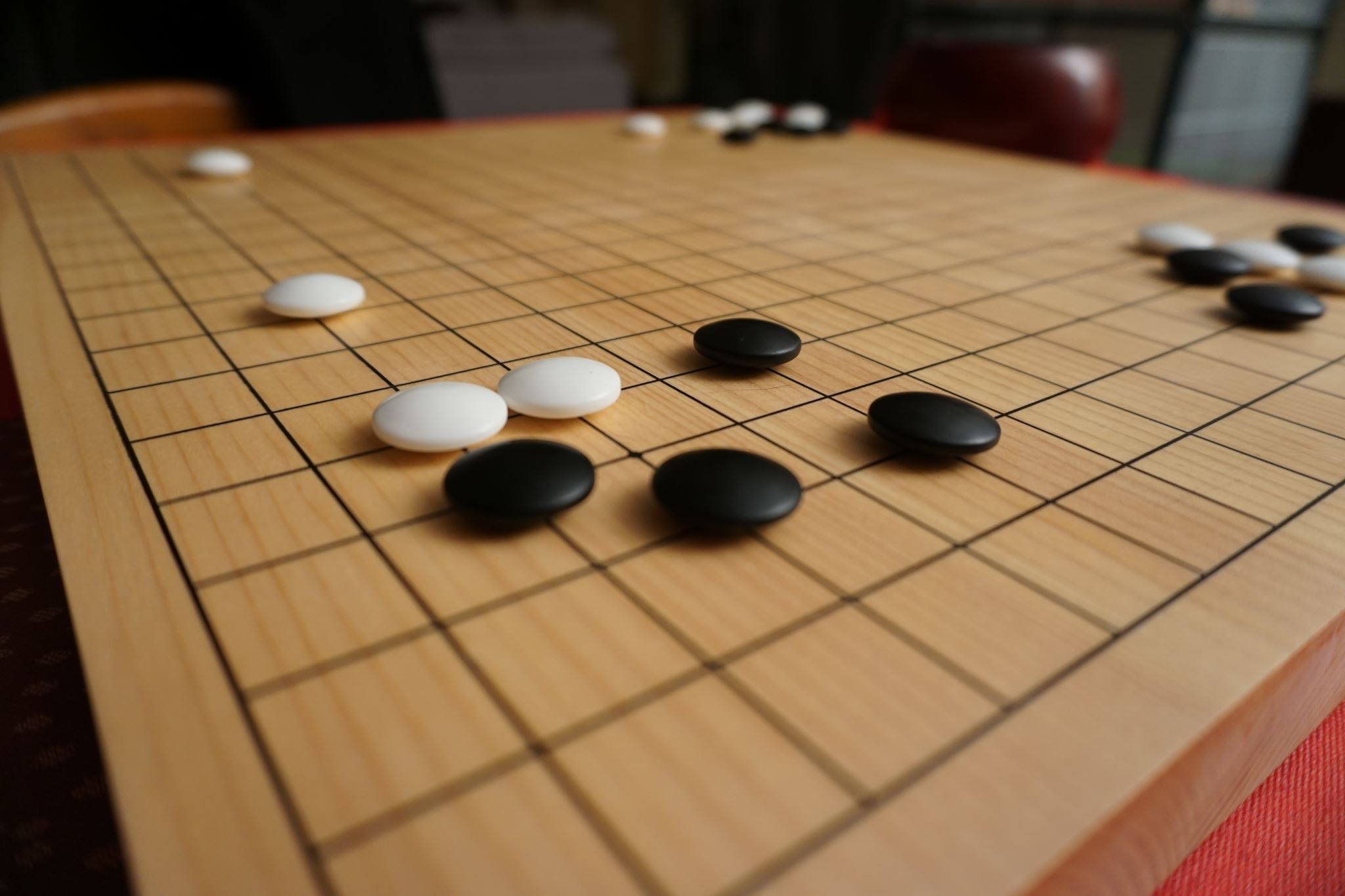 Now:  Class Composition
What is this?
When one class has a field that is of the type of another class you created.  
In other words, In my Game class, when I write it, I’m going to have at least one field of type Player.

One class has as part of its composition another class object!
Example: This is the class declaration for a Game class (aka creating a type Game)
#include "Player.hpp"
using namespace std;


class Game {
	Player p1;
	Player p2;
	int numrealplayers;
public:
	Game();
	Game(int numrealplayers);
	void playGame();
};
In the Game class declaration (the .hpp) file,  there are two fields that are of type Player (p1 and p2)

Note:
I’ve included the Player.hpp file in the Game.hpp file because we’re using the Player type in the Game.hpp definition
 Player p1 and Player p2 calls the constructor in the Player class definition (the Player constructor with no input parameters)
Now for the Game Class Constructors (in the Game.cpp Class definition file)
Game.hpp
Game.cpp
#include "Player.hpp"
using namespace std;


class Game {
	Player p1;
	Player p2;
	int numrealplayers;
public:
	Game();
	Game(int numrealplayers);
	void playGame();
};
#include "Game.hpp"
#include "Player.hpp"
#include <iostream>
#include <string.h>
#include <stdlib.h>
using namespace std;

Game::Game() {
	cout << "here 1 " << endl;
	p1 = Player(true);
	string fn = "Mwa";
	string ln = "Haha";
	p2 = Player(false, fn,ln);
	numrealplayers = 1;
	playGame();
	cout << "here 2 " << endl;
}
Game Constructor definition (code)
This initializes p1 (and then p2) by calling the Player’s constructor code
Calling Player methods (functions) inside of the Game Class
Notice no input parameters – methods (functions) belonging to the Game class automatically have access to all fields in the Game class
Game.cpp
void Game::playGame() {
	cout << "here 5 " << endl;
	bool play = true;
	while (play) {
		cout << endl<<"***************************"<<endl;
		char c1 = p1.getRPS();
		char c2 = p2.getRPS();
		cout << p1.firstname << " " << p1.lastname << ": " << c1 << endl;
		cout << p2.firstname << " " << p2.lastname << ": " << c2 << endl;
		if (c1 == c2) {
			cout << "Tie!!  Both guessed: "<<c1<<endl;
		}
		else if (((c1 == 'R') && (c2 =='S')) || ((c1 == 'P') && (c2 == 'R')) || ((c1 == 'S') && (c2 == 'P'))) {
			p1.wins++;
			cout << "Winner: ";
			p1.printPlayer();
		}
		else {
			p2.wins++;
			cout << "Winner: ";
			p2.printPlayer();
		}
		cout << endl << endl << "Play Again? (Y or N)  ";
		char c3;
		cin >>c3;
		if (c3 == 'N') {
			cout << "Thanks for playing!" << endl;
			play = false;
			cout << endl<<"**********************"<<endl;
		}
	}
	cout << "here 6 " << endl;
}
Calling methods (functions) that are part of the Player variable’s class
Game.hpp
#include "Player.hpp"
using namespace std;


class Game {
	Player p1;
	Player p2;
	int numrealplayers;
public:
	Game();
	Game(int numrealplayers);
	void playGame();
};
Accessing fields that are part of the Player variable’s class
Looks complicated with all those arrows, but...
Here are the rules:
IF you have a class AND the class has a field that’s type is of another class that you wrote:
Include the second class’s .hpp in both the .cpp and the .hpp of the first class
You can initialize the variables of the second class in the constructor of the first class by calling the first class’s constructor
To call any methods of the second class, use the variable.methodname()
To call any field of the second class, use the variable.fieldname
One final thing: friends
In the player class:
Firstname, lastname, isrealperson, wins are all fields that are not public!	(By default, everything above the word Public is 	private.  Everything below the word Public is public)

If something is private, then inside the Game class you can’t use them!!!

Unless…
class Player{
	string firstname;
	string lastname;
	bool isrealperson;  // for whether the  
                       //player is a computer or a human
	int wins;  // for the number of wins so far
public:
	Player();  // constructor default
	Player(bool isreal);  //constructor override 
                 // lets you pick if the user is real or not
	Player(bool isreal, string fn, string ln);  
                       //constructor override - user real?
	        //and lets you set first and last name
	void printPlayer();
	void initPlayer();
	char getRPS();
};
The Player class specifies that the Game class is its friend
This lets the p variables in the Game class access the private fields (firstname, lastname, isrealperson, wins)
class Player{
	friend class Game;
	string firstname;
	string lastname;
	bool isrealperson;  // for whether the  
                       //player is a computer or a human
	int wins;  // for the number of wins so far
public:
	Player();  // constructor default
	Player(bool isreal);  //constructor override 
                 // lets you pick if the user is real or not
	Player(bool isreal, string fn, string ln);  
                       //constructor override - user real?
	        //and lets you set first and last name
	void printPlayer();
	void initPlayer();
	char getRPS();
};
Remember this? This won’t work!
Player.hpp
class Player{
	string firstname;
	string lastname;
	bool isrealperson;  
	int wins; 
public:
	Player(); 
	Player(bool isreal); 
	Player(bool isreal, string fn, string ln);  
	void printPlayer();
	void initPlayer();
	char getRPS();
};
Game.cpp
void Game::playGame() {
	cout << "here 5 " << endl;
	bool play = true;
	while (play) {
		cout << endl<<"***************************"<<endl;
		char c1 = p1.getRPS();
		char c2 = p2.getRPS();
		cout << p1.firstname << " " << p1.lastname << ": " << c1 << endl;
		cout << p2.firstname << " " << p2.lastname << ": " << c2 << endl;
		if (c1 == c2) {
			cout << "Tie!!  Both guessed: "<<c1<<endl;
		}
		else if (((c1 == 'R') && (c2 =='S')) || ((c1 == 'P') && (c2 == 'R')) || ((c1 == 'S') && (c2 == 'P'))) {
			p1.wins++;
			cout << "Winner: ";
			p1.printPlayer();
		}
		else {
			p2.wins++;
			cout << "Winner: ";
			p2.printPlayer();
		}
		cout << endl << endl << "Play Again? (Y or N)  ";
		char c3;
		cin >>c3;
		if (c3 == 'N') {
			cout << "Thanks for playing!" << endl;
			play = false;
			cout << endl<<"**********************"<<endl;
		}
	}
	cout << "here 6 " << endl;
}
Game.hpp
#include "Player.hpp"
using namespace std;

class Game {
	Player p1;
	Player p2;
	int numrealplayers;
public:
	Game();
	Game(int numrealplayers);
	void playGame();
};
These are all trying to access private fields in the Player class
This will give you an error
Unless…
The Player class makes the Game class its friend
Player.hpp
Now they’re friends!
class Player{
	friend class Game;
	string firstname;
	string lastname;
	bool isrealperson;  
	int wins; 
public:
	Player(); 
	Player(bool isreal); 
	Player(bool isreal, string fn, string ln);  
	void printPlayer();
	void initPlayer();
	char getRPS();
};
Game.cpp
void Game::playGame() {
	cout << "here 5 " << endl;
	bool play = true;
	while (play) {
		cout << endl<<"***************************"<<endl;
		char c1 = p1.getRPS();
		char c2 = p2.getRPS();
		cout << p1.firstname << " " << p1.lastname << ": " << c1 << endl;
		cout << p2.firstname << " " << p2.lastname << ": " << c2 << endl;
		if (c1 == c2) {
			cout << "Tie!!  Both guessed: "<<c1<<endl;
		}
		else if (((c1 == 'R') && (c2 =='S')) || ((c1 == 'P') && (c2 == 'R')) || ((c1 == 'S') && (c2 == 'P'))) {
			p1.wins++;
			cout << "Winner: ";
			p1.printPlayer();
		}
		else {
			p2.wins++;
			cout << "Winner: ";
			p2.printPlayer();
		}
		cout << endl << endl << "Play Again? (Y or N)  ";
		char c3;
		cin >>c3;
		if (c3 == 'N') {
			cout << "Thanks for playing!" << endl;
			play = false;
			cout << endl<<"**********************"<<endl;
		}
	}
	cout << "here 6 " << endl;
}
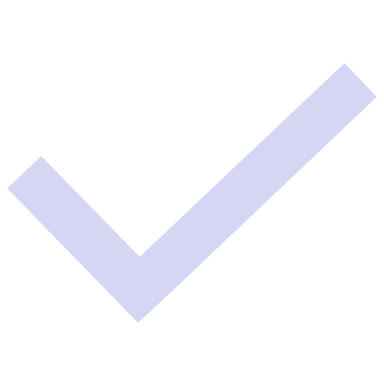 Game.hpp
#include "Player.hpp"
using namespace std;

class Game {
	Player p1;
	Player p2;
	int numrealplayers;
public:
	Game();
	Game(int numrealplayers);
	void playGame();
};
Now these will work.  Even though the fields are private, because the Player class made the game class its friend, now the Game class can access the Player class’ private fields
Final Rule:
All together!
See the zipped file I included
All that code just isn’t going to fit on a powerpoint.
You’ve seen most of it at this point.